Лекция 7
Установка клиентских систем
Понимание систем Windows (1/2)
Клиентская версия Windows — это версия, которая приобретается и устанавливается на персональные компьютеры, такие как настольные компьютеры, ноутбуки, рабочие станции и планшеты.
Операционные системы Windows Server приобретаются и устанавливаются на автономные физические серверы, блейд-серверы и виртуальные машины.
Понимание систем Windows (2/2)
Windows 10 — новейшая клиентская операционная система.
Чтобы отделить Windows 10 от Windows 8/8.1, Microsoft пропустила Windows 9 и перешла на Windows 10.
В отличие от предыдущих версий Windows, Windows 10 представляет собой «операционную систему как услугу», то есть она получает постоянные обновления функций и возможностей.
Клиентские и серверные операционные системы
Понимание пользовательских интерфейсов (UI) (1/2)
Пользовательский интерфейс (UI) — это часть операционной системы, программы или устройства, которую пользователи используют для ввода и получения данных, а также для указания компьютеру, что делать. Например, чтобы воспроизвести видео, перейдите к папке, где находится видеофайл, и дважды щелкните файл. Windows обычно идентифицирует программу, открывает видеоплеер и воспроизводит файл.
Понимание пользовательских интерфейсов (UI) (2/2)
Существует два типа пользовательских интерфейсов:
Графический интерфейс пользователя (GUI). Пользователь выполняет действия, нажимая и перемещая кнопки, значки и меню с помощью указывающего устройства, такого как мышь или трекпад.
Текстовый пользовательский интерфейс (TUI)/интерфейс командной строки (CLI): пользователь выполняет действия, используя клавиатуру для ввода команд.
Выбор подходящих для использования редакций
Как и предыдущие версии клиентских операционных систем, Windows 10 предлагает несколько редакций.
Самая простая версия — Windows 10 Home, которая является самой дешевой и имеет наименьшее количество функций.
Windows 10 Pro включает больше функций, а Windows 10 Enterprise (самая дорогая версия) и Windows 10 Education включают больше всего функций.
Понимание архитектуры процессора и памяти
Процессор Windows работает в двух режимах:
Режим ядра имеет полный и неограниченный доступ к базовому оборудованию.
Пользовательский режим не имеет прямого доступа к оборудованию или эталонной памяти.
Windows работает на настольном компьютере с процессором на базе архитектуры x86 (32-разрядная версия) или x64 (64-разрядная версия).
32-битные и 64-битные вычисления (1/2)
32-битные и 64-битные относятся к способу обработки данных центральным процессором (ЦП) компьютера.
64-битный компьютер может использовать больше оперативной памяти (ОЗУ), чем 32-битный компьютер.
Операционные системы бывают 32-битные и 64-битные версии.
Должна соответствовать правильная операционная система процессору компьютера.
32-битные и 64-битные вычисления (2/2)
Корпоративная среда со смесью 32-битных и 64-битных систем требует:
Оба типа драйверов для сетевых принтеров, сканеров, проекторов и других общих устройств.
Несколько изображений — как минимум одно изображение для 32-битных компьютеров и одно для 64-битных компьютеров.
Просмотр информации о системе
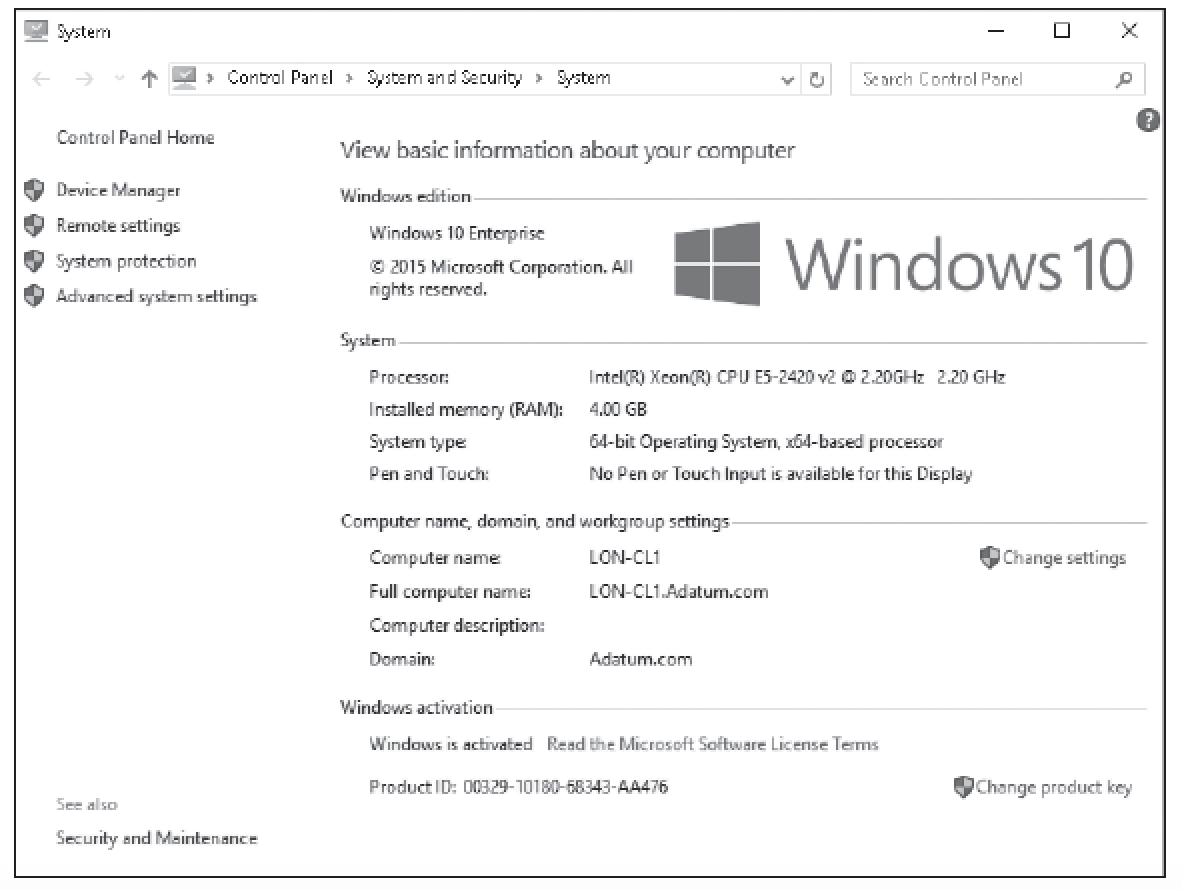 Просмотр значения типа системы
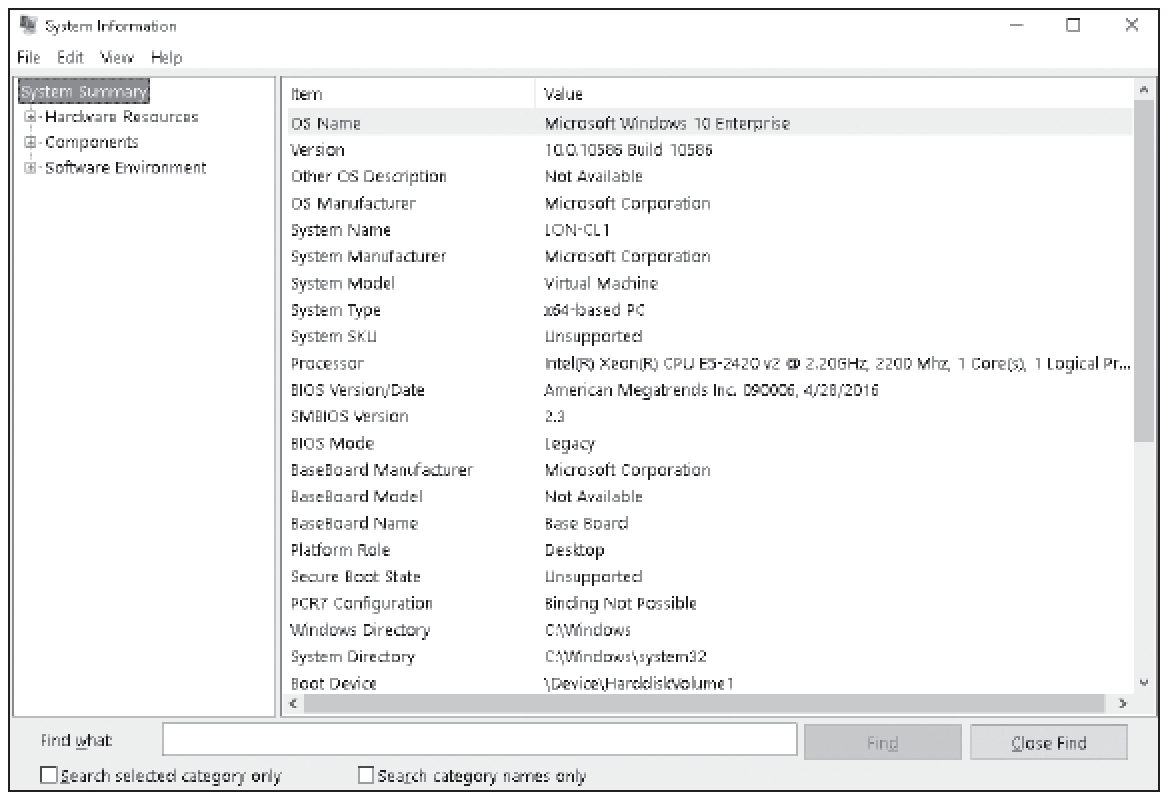 Понимание драйверов
Компьютер представляет собой совокупность аппаратных устройств, для работы каждого из которых требуется программное обеспечение, называемое драйвером устройства.
Windows 10 включает в себя большую библиотеку драйверов устройств, но иногда их все равно необходимо получать самостоятельно.
Системные требования Windows 10
Процессор: 1 гигагерц (ГГц) или выше
Оперативная память: 1 гигабайт (ГБ) для 32-разрядной версии или 2 ГБ для 64-разрядной версии.
Место на жестком диске: 16 ГБ для 32-битной ОС или 20 ГБ для 64-битной ОС.
Видеокарта: DirectX 9 или новее с драйвером WDDM 1.0.
Дисплей: 800 × 600
Понимание типов установки (1/3)
Существует несколько типов установки Windows 10: от ручного метода установки с DVD до полностью автоматизированной установки по сети.
Узнайте о различных способах установки Windows 10 и выберите наиболее эффективный метод, соответствующий вашим потребностям.
Понимание типов установки (2/3)
Следующие категории соответствуют требуемому уровню взаимодействия:
Установка High Touch (HTI) может включать розничный носитель или стандартный образ (файл ISO).
Упрощенная сенсорная установка (LTI) требует некоторого вмешательства человека на ранней стадии установки, но с этого момента она выполняется автоматически (или без присмотра). Он хорошо работает в средах с более чем 150 компьютерами.
Понимание типов установки (3/3)
Zero Touch Installation (ZTI) — это полностью автоматизированный, « бесконтактный » метод установки Windows. Вам понадобится System Center Configuration Manager (SCCM) для ZTI. SCCM используется для развертывания и обновления серверов, клиентских компьютеров и всех видов устройств в сети.
Выполнение чистой установки Windows 10
Самый простой способ — загрузиться с загрузочного установочного диска Windows 10 или USB-накопителя, после чего запустится программа установки.
Вы также можете выполнить поиск и найти инструмент Windows 10 Media Creation, который можно использовать для создания копии ISO-файла Windows 10 на USB-накопителе или DVD-диске.
Затем вы можете использовать USB-накопитель для установки Windows 10.
Страница установки Windows
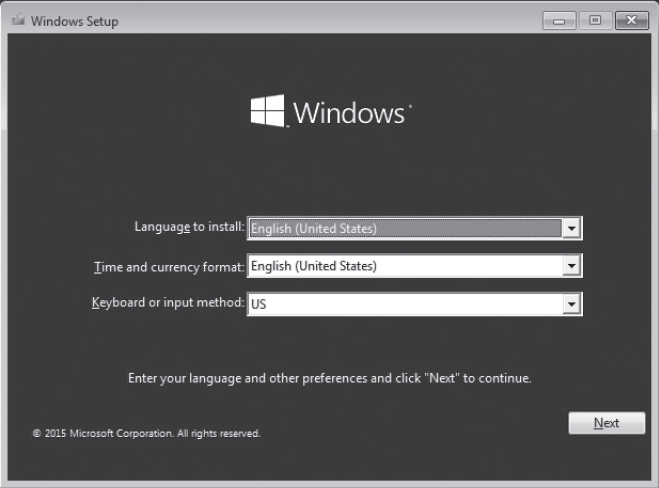 Обновление до Windows 10
Если вам необходимо выполнить обновление с Windows 7 или Windows 8/8.1 до Windows 10, вы можете использовать загрузочный DVD-диск Windows 10 или загрузочный USB-накопитель.
Вы также можете обновить Windows 10 с помощью инструмента Windows 10 Media Creation.
Переход на Windows 10 (1/3)
Иногда вам может потребоваться переместить пользователя из одной системы в другую, включая перемещение пользователя с компьютера под управлением Windows 7 или Windows 8/8.1 на компьютер под управлением Windows 10.
Одной из наиболее трудоемких задач является перемещение пользовательских файлов и настроек между компьютерами и операционными системами.
Переход на Windows 10 (2/3)
Средство миграции пользовательской среды (USMT) — это инструмент командной строки, который переносит пользовательские данные из предыдущей установки Windows в новую установку Windows.
Он предоставляет вам возможность настроить процесс миграции профилей пользователей.
Переход на Windows 10 (3/3)
При использовании USMT вам следует использовать следующий трехэтапный процесс:
Спланируйте миграцию.
Соберите файлы и настройки с исходного компьютера.
Подготовьте целевой компьютер и восстановите файлы и настройки.
Резюме (1/4)
Windows 10 — новейшая клиентская операционная система. В отличие от предыдущих версий Windows, Windows 10 представляет собой «операционную систему как услугу», что означает, что она получает постоянные обновления своих функций и возможностей.
Windows 10 поддерживает две платформы: IA-32 и X86-64.
IA-32 предназначен для работы в системах с 32-разрядными процессорами x86.
IA-32 может получить доступ только к 4 ГБ памяти.
Резюме (2/4)
X86-64 предназначен для работы на процессорах x86-64.
Windows 10 может поддерживать до 128 ГБ памяти, а другие версии для настольных компьютеров — до 2048 ГБ памяти.
Чистая установка Windows — это когда вы устанавливаете Windows, где на жестком диске нет операционной системы, данных или программ, или вы выполняете установку Windows при переформатировании текущего жесткого диска, так что вы устанавливаете Windows на пустой диск. жесткий диск.
Резюме (3/4)
Обновленная установка Windows — это когда у вас есть система под управлением Windows 7 или Windows 8/8.1 и вы запускаете программу установки Windows, заменяя операционную систему Windows 7 или Windows 8/8.1 на Windows 10.
Вы можете выполнить обновление с Windows 7 или Windows 8/8.1 до аналогичной версии Windows 10.
Резюме (4/4)
Средство миграции пользовательской среды (USMT) — это инструмент командной строки , который переносит пользовательские данные из предыдущей установки Windows в новую установку Windows.
Методы установки делятся на три основные категории: установка с активным вмешательством (HTI), установка с легким касанием (LTI) и установка без участия пользователя (ZTI). HTI в основном выполняется вручную, а ZTI почти полностью автоматизирован.